Executive director report
Workforce Development Council Updates
January 18, 2024 to April 18, 2024
Bennette E. Misalucha
FOCUS
Unified Plan
Committee Work

Local Board Work
Board Training
May 30th Quarterly
STATE UNIFIED PLANSubmitted to the US Department of labor on March 4, 2024Going through a process of revision through review and feedback – Due April 30Will CREATE A DASHBOARD ON INITIATIVES AND STATUS ON PERFORMANCE after final version is complETE
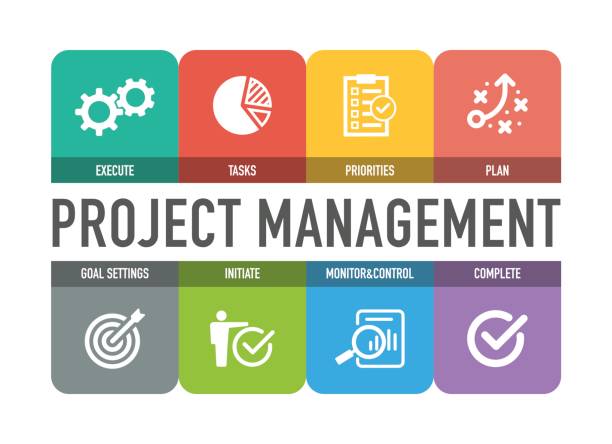 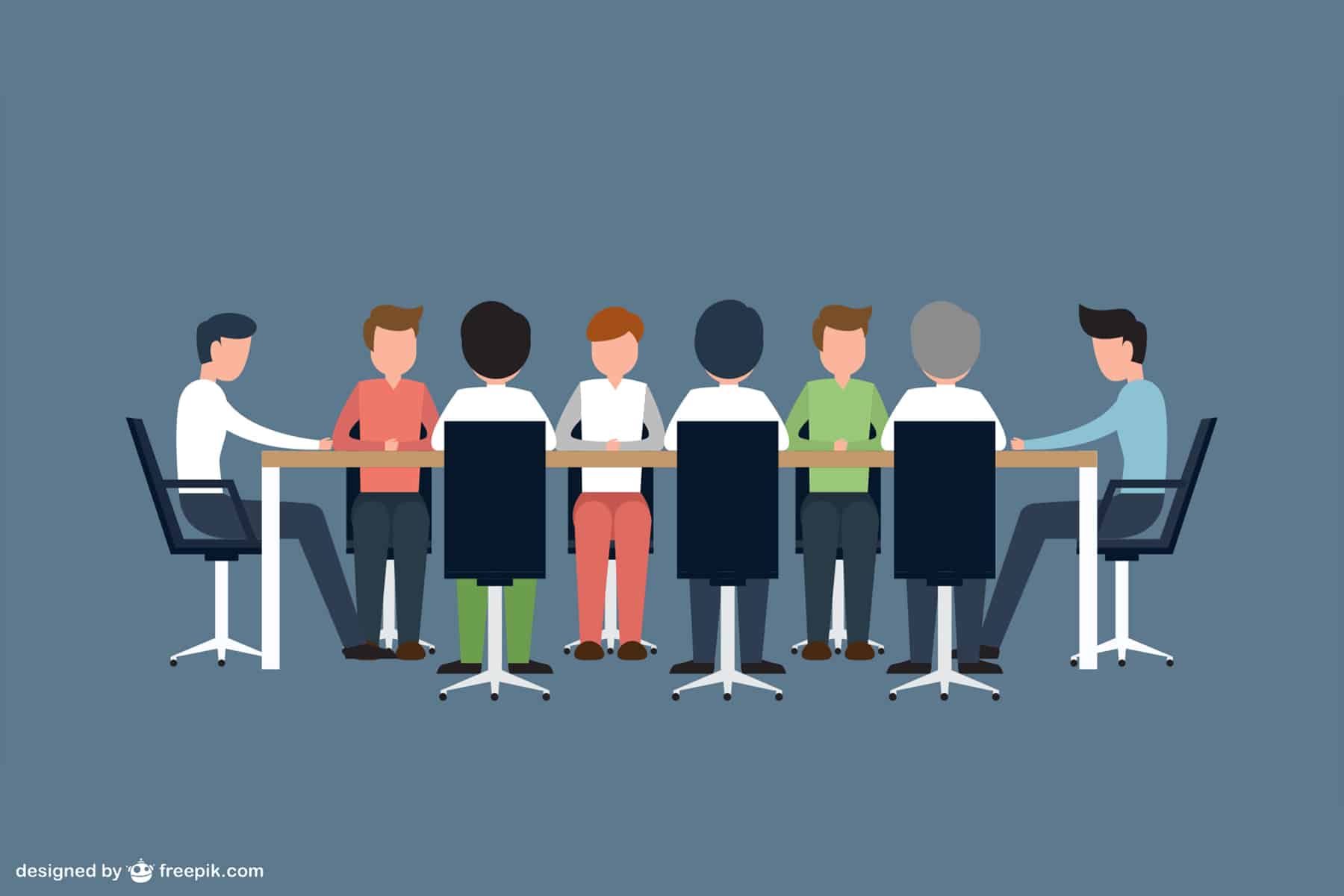 Workforce Development Council UPCOMING BOARD TRAININGJune 24, 2024SUNSHINE LawsEthics TrainingWorkforce Innovation and OPPORTUNITY ACT (BASIC WIOA TRAINING
COMMUNITY OUTREACH
Soroptimist International

Hawaii Summit on Employment First
Hawaii-Las Vegas Business Symposium
OTHER PROJECTSRESET OF Youth Services CommitteeSector Partnership New opportunities
MAHALO
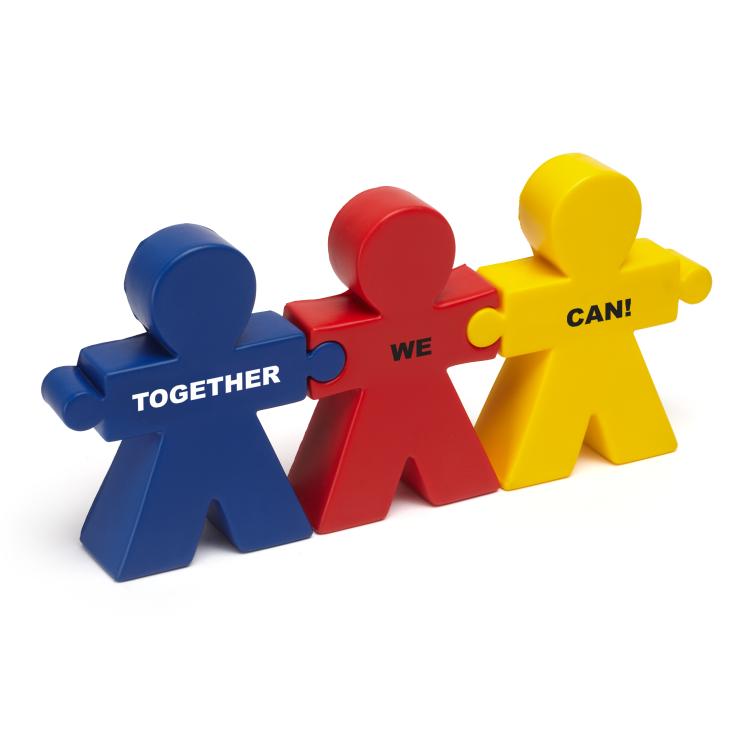